L’OFFICE DE LA PROTECTION DU 
CONSOMMATEUR
ÉTUDE DE NOTORIÉTÉ ET DE PERCEPTION DU FICAV
MARS 2013
TABLE DES MATIÈRES
CROP
2
Contexte et objectifs
RAPPORT PRÉPARÉ À L'ATTENTION DE L’OFFICE DE LA PROTECTION DU CONSOMMATEUR
Contexte & objectifs
L’Office de la protection du consommateur (OPC) a mandaté CROP pour réaliser une étude quantitative auprès des Québécois ayant effectué un voyage à l’extérieur du Québec au cours des trois dernières années.

Plus spécifiquement, l’étude vise à : 
tracer le profil des voyageurs québécois qui font un voyage à l’extérieur du Québec;
mieux comprendre le processus de recherche d’information et d’achat de voyages des consommateurs québécois;
évaluer le niveau de notoriété du Fonds d’indemnisation des clients des agents de voyages (FICAV);
mesurer la perception des Québécois à l’égard du FICAV.
CROP
4
Méthodologie
RAPPORT PRÉPARÉ À L'ATTENTION DE L’OFFICE DE LA PROTECTION DU CONSOMMATEUR
Méthodologie
POPULATION À L’ÉTUDE

Au total, 1 000 Québécois âgés de 18 ans et plus ayant effectué au moins un voyage à l’extérieur du Québec au cours des 3 dernières années, ayant réservé ce voyage par eux-mêmes et l’ayant payé avec leur propre argent ont été rejoints via le web.


COLLECTE DES DONNÉES

Période de collecte : 13 au 19 mars 2013

Mode de collecte : sondage web auprès de panélistes

Recrutement : les répondants ont été recrutés via un panel web.

Durée du questionnaire : 15 minutes



PONDÉRATION

Les données du sondage ont été pondérées afin de refléter le plus fidèlement possible la distribution de la population à l’étude selon :
l’âge; 
le sexe; 
la langue maternelle; 
la région de résidence au Québec.
ÉCHANTILLON

CROP s’est assuré d’obtenir une représentation significative des sous-groupes suivants :












COMMENT LIRE LES DONNÉES

Les différences significativement plus…

…élevées sont indiquées EN BLEU
…basses sont indiquées EN ROUGE.

À moins qu’il ne soit précisé autrement, les données présentées dans les tableaux et les graphiques sont des pourcentages ( %).
CROP
6
Les Québécois ayant voyagé à l’extérieur de la province
RAPPORT PRÉPARÉ À L'ATTENTION DE L’OFFICE DE LA PROTECTION DU CONSOMMATEUR
Le portrait des Québécois ayant voyagé à l’extérieur de la provinceTotal des voyages depuis 2010
Légende
= Total des répondants
= Répondants connaissant le FICAV 
= Répondants ne connaissant pas le FICAV
Voyageurs qui connaissent le FICAV
36 %
2,8 voyages
Destinations 
États-Unis : 31 % 28 % 33 %
Destinations Soleil : 29 % 35 % 25 %
Canada (excluant le Québec) : 19 % 13 % 24 %
Europe : 15 % 18 % 14 % 
Asie : 2 % 2 % 2 %
Nombre de voyages
3,4
2,5
1 689 $
11 jours
Dépenses moyennes
Durée moyenne des séjours
1 953 $
1 500 $
13
10
Avec une agence de voyages: 			54 % 60 % 50 %
Agent de voyages avec pignon sur rue : 			34  % 42 % 28 %
Agence de voyages en ligne:				22 % 19 % 23 %
Directement avec la compagniede transport/d’hébergement : 			35 % 32 % 37 %
Sur un site internet de voyages	
      (n’étant pas titulaire d’un permis d’agent de voyages délivré par l’OPC) : 	6 % 6 % 5 %
Autre					7 % 7 % 7 %
Je ne sais pas				2 % 0 % 3 %
Méthode de réservation du voyage
CROP
8
Connaissance et perception à l’égard du FICAV
RAPPORT PRÉPARÉ À L'ATTENTION DE L’OFFICE DE LA PROTECTION DU CONSOMMATEUR
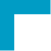 36% des voyageurs ont entendu parler du  FICAV
Connaissance et perception à l’égard du FICAV - Faits saillants
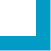 1. Notoriété




Globalement, un peu plus du tiers des voyageurs (36 %) affirme avoir déjà entendu parler du FICAV.

Signalons que les sous-groupes de répondants suivants sont proportionnellement plus nombreux à connaître l’existence du FICAV :
les personnes âgées de 55 ans et plus (51 %);
les résidents de la région de Québec (48 %);
les voyageurs québécois ayant effectué trois voyages ou plus (46 %);
les répondants ayant un revenu familial plus élevé (80 000 $ ou plus : 43 %);
les répondants ayant un diplôme universitaire (41 %);
les répondants ayant visité l’Europe (46 %) ou une destination Soleil (44 %); 
les voyageurs québécois ayant réservé leur voyage auprès d’un agent de voyages ayant pignon sur rue (49 %).
«De façon générale, avez-vous déjà entendu parler du Fonds d’indemnisation des clients des agents de voyages (FICAV), administré par l’Office de la protection du consommateur (OPC) ?»
CROP
10
[Speaker Notes: Mettre les différences significatives (en bleue pour + et rouge pour -)]
Connaissance et perception à l’égard du FICAV - Faits saillants
2. Couverture du FICAV




Le thème entourant la faillite est l’événement couvert par le FICAV le plus connu, et ce, par le tiers des voyageurs. Les énoncés suivants en témoignent :

Faillite ou fermeture de l'agence de voyages (10 %);
Faillite ou fermeture de la compagnie aérienne (9 %);	
Faillite (sans précision) (7 %);	
Faillite ou fermeture du grossiste (3 %);	
Faillite du tour opérateur ou voyagiste (2 %);
Faillite ou fermeture de l'hôtel (1 %).	

La mauvaise représentation, le service non rendu et le non-respect du contrat (19 %) sont ensuite les circonstances admissibles les plus souvent mentionnées spontanément. 

Outre les détails de couverture du FICAV, on constate que plus du quart des voyageurs ayant indiqué connaître le FICAV (26 %) n’est pas en mesure d’identifier une circonstance qui serait couverte par le Fonds.
«Selon vous, dans quelles(s) circonstance(s) le Fonds d’indemnisation des clients des agents de voyages (FICAV) peut-il s’appliquer?»
CROP
11
[Speaker Notes: Mettre les différences significatives (en bleue pour + et rouge pour -)]
Connaissance et perception à l’égard du FICAV - Faits saillants
3. Utilité du FICAV








Lorsqu’est présentée une description exacte de l’utilité du FICAV, le tiers des répondants (33 %) indique en avoir déjà entendu parler. 
Un peu plus de quatre voyageurs sur cinq (82 %) connaissant globalement le FICAV avaient déjà une idée sur l’utilité du Fonds. 

4. Sources d’information




Près de la moitié des voyageurs connaissant le FICAV en a entendu parler à la télévision (48 %). Les deux autres sources d’information les plus populaires sont directement auprès d’un agent de voyages (37 %) et sur Internet (30 %).
«Avec le Fonds d'indemnisation des clients des agents de voyages (FICAV), vous pouvez obtenir un remboursement directement de ce dernier si un fournisseur, tels un transporteur aérien ou un hôtelier, n'est plus en mesure de fournir les services achetés par l'entremise d'un agent de voyages. Avez-vous déjà entendu parler de cela auparavant?»
«Où avez-vous entendu parler du Fonds d’indemnisation des clients des agents de voyages (FICAV)?»
CROP
12
[Speaker Notes: Mettre les différences significatives (en bleue pour + et rouge pour -)]
Connaissance et perception à l’égard du FICAV - Faits saillants
5. Influence du FICAV





Plus du tiers des voyageurs (36 %) connaissant l’utilité du FICAV indiquent que ce Fonds a influencé leur décision de faire affaire avec un agent de voyages plutôt que de réserver directement auprès d'un transporteur ou d'un hôtelier. 







Près d’un voyageur sur trois (29 %) ne connaissant pas les détails de l’utilité du FICAV indique que, s’il avait connu ces détails, cela aurait influencé sa décision de faire affaire avec une agence de voyages.
«Dans quelle mesure l’existence du FICAV a-t-elle influencé ou non votre décision de faire affaire avec un agent de voyages plutôt que de réserver directement auprès d’un transporteur ou d’un hôtelier?»
«[…] si vous aviez été au courant  de l’existence du FICAV, croyez-vous que cela aurait influencé votre décision de faire affaire avec un agent de voyages?»
CROP
13
[Speaker Notes: Mettre les différences significatives (en bleue pour + et rouge pour -)]
Notoriété assistée du FICAV
Base : tous les répondants (n=1000)
Q13. De façon générale, avez-vous déjà entendu parler du Fonds d'indemnisation des clients des agents de voyages (FICAV), administré par l'Office de la protection du consommateur (OPC)?
CROP
14
[Speaker Notes: Mettre les différences significatives (en bleue pour + et rouge pour -)]
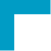 Le thème entourant la faillite est le plus répandu
Circonstances couvertes par le FICAV
Base : répondants ayant déjà entendu parler du FICAV (n=407)
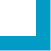 Q14. Selon vous, dans quelle(s) circonstance(s) le Fonds d'indemnisation des clients des agents de voyages (FICAV) peut-il s'appliquer?
CROP
15
[Speaker Notes: Mettre les différences significatives (en bleue pour + et rouge pour -)]
Connaissance de l’utilité du FICAV
Base : tous les répondants (n=1000)
Q15. Avec le Fonds d'indemnisation des clients des agents de voyages (FICAV), vous pouvez obtenir un remboursement directement de ce dernier si un fournisseur, tel un transporteur aérien ou un hôtelier, n'est plus en mesure de fournir les services achetés par l'entremise d'un agent de voyages. Avez-vous déjà entendu parler de cela auparavant?
CROP
16
[Speaker Notes: Mettre les différences significatives (en bleue pour + et rouge pour -)]
Sources de notoriété du FICAV
Base : répondants ayant indiqué avoir déjà entendu parler du FICAV (n=452)
Q15B. Où avez-vous entendu parler du Fonds d'indemnisation des clients des agents de voyages (FICAV)?
CROP
17
[Speaker Notes: Mettre les différences significatives (en bleue pour + et rouge pour -)]
Influence du FICAV sur le choix de recourir à une agence de voyages
Base : répondants ayant entendu parler du FICAV et de sa description (n=376)
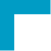 Un facteur d’influence pour le tiers des voyageurs
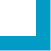 Q15C. Dans quelle mesure l'existence du FICAV a-t-elle influencé ou non votre décision de faire affaire avec un agent de voyages plutôt que de réserver directement auprès d'un transporteur ou d'un hôtelier? Diriez-vous qu'elle a...
CROP
18
[Speaker Notes: Mettre les différences significatives (en bleue pour + et rouge pour -)]
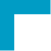 La connaissance de l’existence du FICAV aurait influencé le tiers des voyageurs qui ne connaissaient pas le Fonds de faire affaire avec un agent de voyage.
Influence hypothétique du FICAV sur le choix de recourir à une agence de voyages
Base : répondants n’ayant pas entendu parler du FICAV et de sa description (n=624)
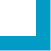 Q15D. Tel que mentionné précédemment, avec le Fonds d'indemnisation des clients des agents de voyages (FICAV), vous pouvez obtenir un remboursement directement de ce dernier si un fournisseur, tel un transporteur aérien ou un hôtelier, n'est plus en mesure de fournir les services achetés par l'entremise d'un agent de voyages. En fait, lorsque vous achetez un voyage dans une agence de voyages, celle-ci perçoit une contribution de 2$ par tranche de 1000$ pour ce fonds d'indemnisation. Sachant cela, si vous aviez été au courant de l'existence du FICAV, croyez-vous que cela aurait influencé votre décision de faire affaire avec un agent de voyages?
CROP
19
[Speaker Notes: Mettre les différences significatives (en bleue pour + et rouge pour -)]
Que peut-on retenir 
à propos du FICAV?
RAPPORT PRÉPARÉ À L'ATTENTION DE L’OFFICE DE LA PROTECTION DU CONSOMMATEUR
Que peut-on retenir à propos du FICAV?
Voici les principaux constats à retenir à propos du FICAV :

le FICAV ainsi que les attributs qui s’y rattachent sont peu connus par les voyageurs;

l’agent de voyages n’est pas la source principale par laquelle les voyageurs affirment avoir entendu parler du FICAV;


l’influence du FICAV sur la décision des voyageurs de transiger avec un agent de voyages est plutôt négligeable.  





À la lumière des deux volets de l’étude, CROP suggère de considérer les points suivants : 

faire davantage connaître le Fonds aux voyageurs, particulièrement les situations couvertes par celui-ci;


mettre la dualité « FICAV – Agence de voyages » au centre des actions de communication.
CROP
21
[Speaker Notes: Mettre les différences significatives (en bleue pour + et rouge pour -)]
Profil général des voyages effectués par les Québécois
RAPPORT PRÉPARÉ À L'ATTENTION DE L’OFFICE DE LA PROTECTION DU CONSOMMATEUR
Profil général des voyages effectués par les Québécois – Faits saillants
En moyenne, les voyageurs québécois ont effectué (réservé et payé personnellement) près d’un voyage par année à l’extérieur de la province au cours des trois dernières années (2,8 voyages depuis 2010 ).

Les répondants de la grande région de Montréal (3,0 voyages), les personnes âgées de 55 ans et plus (3,1 voyages), les plus scolarisées (3,1 voyages) et les mieux nantis financièrement                       (3,4 voyages) ont davantage voyagé depuis 2010 que le reste des Québécois.

Les mois de février (12 %) et juillet (12 %) sont les deux mois lors desquels les Québécois ont le plus voyagé tandis que les mois d’avril (6 %) et novembre (6 %) ont été les mois les moins populaires pour voyager.
CROP
23
[Speaker Notes: Mettre les différences significatives (en bleue pour + et rouge pour -)]
Profil général des voyages effectués par les Québécois – Faits saillants
La grande majorité des voyages effectués (réservés et payés personnellement) par les Québécois à l’extérieur de la province depuis 2010 a été de type « agrément » (95 %)

La durée moyenne des voyages effectués (réservés et payés personnellement) par les Québécois s’établit à 11,2 jours. Les voyageurs connaissant le FICAV font des voyages de durée significativement plus longue (12,7 jours) que ceux qui ne le connaissent pas (10,2 jours).
 
Généralement, il s’avère que les Québécois ont le plus souvent voyagé en couple (40 %). 

Notons que cette tendance est encore plus marquée parmi les répondants âgés de 55 ans et plus (47 %), chez ceux qui connaissent le FICAV (46 %) et chez ceux ayant un revenu de 80 000 $ et plus (46 %).
CROP
24
[Speaker Notes: Mettre les différences significatives (en bleue pour + et rouge pour -)]
Nombre de voyages effectués au cours des trois dernières années
Base : tous les répondants (n=1000)
Q1B. Au cours des trois dernières années, soit depuis 2010, combien de voyages avez-vous effectués et réservés par vous-même (avec votre propre argent)?
CROP
25
[Speaker Notes: Mettre les différences significatives (en bleue pour + et rouge pour -)]
Mois durant lesquels ont eu lieu les voyages
Base : tous les voyages hors Québec effectués par les Québécois au cours des trois dernières années (v=2298)*
*v=La base utilisée ici n’est pas un nombre de répondants, mais plutôt le nombre de voyages mentionnés.
V102A. À quel moment avez-vous effectué votre voyage le plus récent <v1A> ? Veuillez indiquer le mois
CROP
26
[Speaker Notes: Mettre les différences significatives (en bleue pour + et rouge pour -)]
Saisons durant lesquelles ont eu lieu les voyages
Base : tous les voyages hors Québec effectués par les Québécois au cours des trois dernières années (v=2298)*
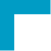 L’hiver et l’été sont les deux saisons les plus populaires pour voyager.
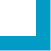 *v=La base utilisée ici n’est pas un nombre de répondants, mais plutôt le nombre de voyages mentionnés.
V102A. À quel moment avez-vous effectué votre voyage le plus récent <v1A> ? Veuillez indiquer le mois
CROP
27
[Speaker Notes: Mettre les différences significatives (en bleue pour + et rouge pour -)]
Mois durant lesquels ont eu lieu les voyages
Base : tous les voyages hors Québec effectués par les Québécois au cours des trois dernières années (v=2298)*
*v=La base utilisée ici n’est pas un nombre de répondants, mais plutôt le nombre de voyages mentionnés.
V102A. À quel moment avez-vous effectué votre voyage le plus récent <v1A> ? Veuillez indiquer le mois
CROP
28
[Speaker Notes: Mettre les différences significatives (en bleue pour + et rouge pour -)]
Mois durant lesquels ont eu lieu les voyages
Base : tous les voyages hors Québec effectués par les Québécois au cours des trois dernières années (v=2298)*
*v=La base utilisée ici n’est pas un nombre de répondants, mais plutôt le nombre de voyages mentionnés.
V102A. À quel moment avez-vous effectué votre voyage le plus récent <v1A> ? Veuillez indiquer le mois
CROP
29
[Speaker Notes: Mettre les différences significatives (en bleue pour + et rouge pour -)]
Nature des voyages 
Base : tous les voyages hors Québec effectués par les Québécois au cours des trois dernières années (v=2298)*
*v=La base utilisée ici n’est pas un nombre de répondants, mais plutôt le nombre de voyages mentionnés.
V103. Et diriez-vous que votre voyage <v1a> en <v102a> <v102b> était un voyage d'agrément ou d'affaires?
CROP
30
[Speaker Notes: Mettre les différences significatives (en bleue pour + et rouge pour -)]
Durée des voyages
Base : tous les voyages hors Québec effectués par les Québécois au cours des trois dernières années (v=2298)*
*v=La base utilisée ici n’est pas un nombre de répondants, mais plutôt le nombre de voyages mentionnés.
V104. Quelle a été la durée de votre séjour <v1a> en <v102a> <v102b> ?
CROP
31
[Speaker Notes: Mettre les différences significatives (en bleue pour + et rouge pour -)]
Durée des voyages
Base : tous les voyages hors Québec effectués par les Québécois au cours des trois dernières années (v=2298)*
*v=La base utilisée ici n’est pas un nombre de répondants, mais plutôt le nombre de voyages mentionnés.
V104. Quelle a été la durée de votre séjour <v1a> en <v102a> <v102b> ?
CROP
32
[Speaker Notes: Mettre les différences significatives (en bleue pour + et rouge pour -)]
Accompagnement lors des voyages
Base : tous les voyages hors Québec effectués par les Québécois au cours des trois dernières années (v=2298)*
*v=La base utilisée ici n’est pas un nombre de répondants, mais plutôt le nombre de voyages mentionnés.
V105, Vous avez voyagé <v1a> en <v102a> <v102b>...
CROP
33
[Speaker Notes: Mettre les différences significatives (en bleue pour + et rouge pour -)]
Accompagnement lors des voyages
Base : tous les voyages hors Québec effectués par les Québécois au cours des trois dernières années (v=2298)*
*v=La base utilisée ici n’est pas un nombre de répondants, mais plutôt le nombre de voyages mentionnés.
V105, Vous avez voyagé <v1a> en <v102a> <v102b>...
CROP
34
[Speaker Notes: Mettre les différences significatives (en bleue pour + et rouge pour -)]
Procédures de recherche d’information des Québécois en matière de voyages
RAPPORT PRÉPARÉ À L'ATTENTION DE L’OFFICE DE LA PROTECTION DU CONSOMMATEUR
Procédures de recherche d’information des Québécois en matière de voyages – Faits saillants
L’internet est la source d’information le plus souvent consultée (87 %) par les voyageurs québécois cherchant à s’informer à propos des voyages.
Notons que près de la moitié des voyageurs québécois (46 %) indique également se renseigner auprès des proches.
Les agences de voyages sont impliquées à ce titre dans 42 % des cas, notamment parmi les répondants plus âgés (55 ans et plus: 47 %), les moins scolarisés (51 %) et dans le cadre de voyages vers des destinations Soleil (59 %).

En moyenne, les voyageurs québécois commencent à se renseigner trois mois avant de partir en voyage (3,0 mois). La période de collecte d’information est plus longue parmi les voyageurs connaissant le FICAV (3,54 mois).
Signalons que près d’un Québécois sur cinq (18 %) indique chercher de l’information moins d’un mois avant son départ.
CROP
36
[Speaker Notes: Mettre les différences significatives (en bleue pour + et rouge pour -)]
Sources d’information consultées pour se renseigner sur les voyages
Base : tous les répondants (n=1000)
Q1A. Généralement, quelle(s) source(s) d'information consultez-vous pour vous renseigner sur vos voyages?
CROP
37
[Speaker Notes: Mettre les différences significatives (en bleue pour + et rouge pour -)]
Sources d’information consultées pour se renseigner sur les voyages
Base : tous les répondants (n=1000)
Q1A. Généralement, quelle(s) source(s) d'information consultez-vous pour vous renseigner sur vos voyages?
CROP
38
[Speaker Notes: Mettre les différences significatives (en bleue pour + et rouge pour -)]
Période de collecte d’information avant d’effectuer un voyage
Base : tous les voyages hors Québec effectués par les Québécois au cours des trois dernières années (v=2298)*
*v=La base utilisée ici n’est pas un nombre de répondants, mais plutôt le nombre de voyages mentionnés.
V109. Vous avez indiqué avoir effectué votre voyage <V1A> en <V102A> <V102B>. Combien de temps avant cette période-là avez-vous débuté votre recherche d'informations ou à magasiner pour ce voyage?
CROP
39
[Speaker Notes: Mettre les différences significatives (en bleue pour + et rouge pour -)]
Profil d’achat des Québécois en matière de voyages
RAPPORT PRÉPARÉ À L'ATTENTION DE L’OFFICE DE LA PROTECTION DU CONSOMMATEUR
Profil d’achat des Québécois en matière de voyages – Faits saillants
En matière d’achat de voyages, on peut observer qu’un peu plus du tiers des voyages réservés et achetés par les Québécois (36 %) est en formule tout-inclus. 

Les répondants résidant à l’extérieur des grands centres urbains (39 %) sont proportionnellement plus nombreux à adopter cette formule.
Cette formule de voyage est également plus populaire auprès des répondants parmi les moins scolarisés (51 %).
Aussi, les gens connaissant le FICAV achètent plus souvent des voyages en formule tout-inclus (40 %).

En moyenne, les Québécois ont dépensé 1 689 $ par voyage au cours des trois dernières années (incluant le transport et l’hébergement).  

Les Québécois âgés de 55 ans et plus (2 035 $), ceux ayant un revenu de 80 000 $ et plus par année (1 829 $), ceux qui connaissent le FICAV (1 953 $) et ceux ayant un diplôme universitaire (1 802 $) ont dépensé davantage pour leur voyage que le reste des répondants.
CROP
41
[Speaker Notes: Mettre les différences significatives (en bleue pour + et rouge pour -)]
Profil d’achat des Québécois en matière de voyages – Faits saillants
Généralement, les voyageurs québécois réservent leurs voyages comme suit: 

Auprès d’une agence de voyages (54%):
Physiquement (34%);
En ligne (22%) ;

Directement avec la compagnie de transport ou d'hébergement, soit par téléphone ou par Internet (35%);

Sur un site Internet de voyages (n’étant pas titulaire d’un permis d’agent de voyages délivré par l’OPC) (6%).

42 % des voyageurs québécois ayant utilisé une agence de voyages en ligne pour effectuer la réservation de leur voyage l’ont fait sur le site Expedia.ca.  
La raison le plus souvent mentionnée pour justifier l’utilisation du web pour la réservation d’un voyage (soit auprès d’une agence de voyages en ligne ou sur un site Internet de voyages n’étant pas titulaire d’un permis d’agent de voyages délivré par l’OPC) est le prix (39%).
CROP
42
[Speaker Notes: Mettre les différences significatives (en bleue pour + et rouge pour -)]
Voyage en formule tout-inclus
Base : tous les voyages hors Québec effectués par les Québécois au cours des trois dernières années (v=2298)*
*v=La base utilisée ici n’est pas un nombre de répondants, mais plutôt le nombre de voyages mentionnés.
V106. Est-ce que votre voyage <v1a> en <v102a> <v102b> était en formule tout-inclus?
CROP
43
[Speaker Notes: Mettre les différences significatives (en bleue pour + et rouge pour -)]
Dépenses totales par personne en transport et hébergement lors de voyages
Base : tous les voyages hors Québec effectués par les Québécois au cours des trois dernières années (v=2298)*
*v=La base utilisée ici n’est pas un nombre de répondants, mais plutôt le nombre de voyages mentionnés.
B107. Lorsque vous pensez à votre voyage <V1A> en <v102a> <v102b> , combien avez-vous dépensé au TOTAL par personne pour votre transport et votre hébergement, en EXCLUANT toutes vos dépenses personnelles? Veuillez inscrire le montant en dollars.
CROP
44
[Speaker Notes: Mettre les différences significatives (en bleue pour + et rouge pour -)]
Dépenses totales par personne en transport et hébergement lors de voyages
Base : tous les voyages hors Québec effectués par les Québécois au cours des trois dernières années (v=2298)*
*v=La base utilisée ici n’est pas un nombre de répondants, mais plutôt le nombre de voyages mentionnés.
B107. Lorsque vous pensez à votre voyage <V1A> en <v102a> <v102b> , combien avez-vous dépensé au TOTAL par personne pour votre transport et votre hébergement, en EXCLUANT toutes vos dépenses personnelles? Veuillez inscrire le montant en dollars.
CROP
45
[Speaker Notes: Mettre les différences significatives (en bleue pour + et rouge pour -)]
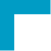 Les agences de voyages sont concernées dans 54 % des cas
Méthode d’achat et de réservation des voyages
Base : tous les voyages hors Québec effectués par les Québécois au cours des trois dernières années (v=2298)*
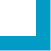 *v=La base utilisée ici n’est pas un nombre de répondants, mais plutôt le nombre de voyages mentionnés.
V109A. Comment avez-vous acheté/réservé ce voyage <V1A> en <v102a> <v102b> ?
CROP
46
[Speaker Notes: Mettre les différences significatives (en bleue pour + et rouge pour -)]
Sites internet utilisés pour réserver des voyages
Base : voyages ayant été réservés sur internet (v=622)*
*v=La base utilisée ici n’est pas un nombre de répondants, mais plutôt les voyages mentionnés par ceux-ci.
V109B. Sur quel site internet de voyages avez-vous acheté/réservé ce voyage <V1A> en <v102a> <v102b> ?
CROP
47
[Speaker Notes: Mettre les différences significatives (en bleue pour + et rouge pour -)]
Sites internet utilisés pour réserver des voyages
Base : voyages ayant été réservés sur internet (v=622)*
*v=La base utilisée ici n’est pas un nombre de répondants, mais plutôt les voyages mentionnés par ceux-ci.
V109B. Sur quel site internet de voyages avez-vous acheté/réservé ce voyage <V1A> en <v102a> <v102b> ?
CROP
48
[Speaker Notes: Mettre les différences significatives (en bleue pour + et rouge pour -)]
Agences de voyages en ligne utilisées pour réserver des voyages
Base : voyages ayant été réservés auprès d’une agence de voyages en ligne (v=493)*
*v=La base utilisée ici n’est pas un nombre de répondants, mais plutôt les voyages mentionnés par ceux-ci.
V109B. Sur quel site internet de voyages avez-vous acheté/réservé ce voyage <V1A> en <v102a> <v102b> ?
CROP
49
[Speaker Notes: Mettre les différences significatives (en bleue pour + et rouge pour -)]
Agences de voyages en ligne utilisées pour réserver des voyages
Base : voyages ayant été réservés auprès d’une agence de voyages en ligne (v=493)*
*v=La base utilisée ici n’est pas un nombre de répondants, mais plutôt les voyages mentionnés par ceux-ci.
V109B. Sur quel site internet de voyages avez-vous acheté/réservé ce voyage <V1A> en <v102a> <v102b> ?
CROP
50
[Speaker Notes: Mettre les différences significatives (en bleue pour + et rouge pour -)]
Raisons motivant l’achat/la réservation de voyage sur internet
Base : voyages ayant été réservés sur internet (v=622)*
*v=La base utilisée ici n’est pas un nombre de répondants, mais plutôt les voyages mentionnés par ceux-ci.
V110. Pour quelle(s) raison(s) avez-vous choisi d'acheter/de réserver votre voyage <v1a> en <v102a> <v102b> par <v109b>?
CROP
51
[Speaker Notes: Mettre les différences significatives (en bleue pour + et rouge pour -)]
Raisons motivant l’achat/la réservation de voyage sur internet
Base : voyages ayant été réservés sur internet (v=622)*
*v=La base utilisée ici n’est pas un nombre de répondants, mais plutôt les voyages mentionnés par ceux-ci.
V110. Pour quelle(s) raison(s) avez-vous choisi d'acheter/réserver votre voyage <v1a> en <v102a> <v102b> par <v109b>?
CROP
52
[Speaker Notes: Mettre les différences significatives (en bleue pour + et rouge pour -)]
Attitudes des Québécois en matière de voyages
RAPPORT PRÉPARÉ À L'ATTENTION DE L’OFFICE DE LA PROTECTION DU CONSOMMATEUR
Attitudes des Québécois en matière de voyages – Faits saillants
Le facteur le plus important lorsque les voyageurs québécois sélectionnent un voyage est la destination (36 %).

Les énoncés d’attitudes envers les voyages recueillant les plus hauts taux d’accord ( % de tout à fait + plutôt d’accord) sont les suivants :

Lorsque je voyage au Canada, je m'informe, j'achète mon billet d'avion et je réserve mon hôtel directement avec le fournisseur (compagnie aérienne ou chaîne hôtelière) sur le web (70 %);
Je trouve ça intéressant d'aller voir un agent de voyages puisqu'il peut me conseiller sur les précautions à prendre lors de la préparation d'un voyage. (69 %).

Au niveau des précautions prises par les voyageurs québécois, celles qui sont le plus souvent mentionnées sont les suivantes :

Je me suis assuré que mon passeport était toujours valide (96 %);
Je me suis pris une assurance médicale de voyage (80 %).

Alors que celles qui sont le moins souvent mentionnées sont les suivantes :

J'ai vérifié que mon conseiller en voyages possédait un certificat délivré par l'Office de la protection du consommateur (OPC) (24 %);
J'ai vérifié que l'agence de voyages avec qui je faisais affaire possédait un permis délivré par l'Office de la protection du consommateur (OPC) (29 %).
CROP
54
[Speaker Notes: Mettre les différences significatives (en bleue pour + et rouge pour -)]
Attitudes des Québécois en matière de voyages – Faits saillants
Lors des situations suivantes qui peuvent survenir en voyage, le premier réflexe des voyageurs est le plus souvent d’entrer en contact avec l’agence de voyages :

Les activités que vous avez réservées en avance ont été annulées lorsque vous arrivez à destination. De plus, on vous dit qu'il ne sera pas possible d'être remboursé (77 %);
Votre vol de départ et/ou de retour a été annulé suite à une grève ou une faillite de la compagnie aérienne avec laquelle vous faites affaire  (72 %);
Vous n'avez pas reçu vos billets d'avion suite à la fermeture ou la faillite d'une agence de voyages  (39 %).
CROP
55
[Speaker Notes: Mettre les différences significatives (en bleue pour + et rouge pour -)]
Facteur d’influence le plus important dans le choix d’un voyage
Base : tous les voyages hors Québec effectués par les Québécois au cours des trois dernières années (v=2298)*
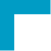 La destination d’abord!
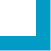 *v=La base utilisée ici n’est pas un nombre de répondants, mais plutôt le nombre de voyages mentionnés.
V111. Quels facteurs parmi les suivants ont le plus influencé votre décision dans le choix de votre voyage <v1a> en <v102a> <v102b> ?
CROP
56
[Speaker Notes: Mettre les différences significatives (en bleue pour + et rouge pour -)]
Facteur d’influence le plus important dans le choix d’un voyage
Base : tous les voyages hors Québec effectués par les Québécois au cours des trois dernières années (v=2298)*
*v=La base utilisée ici n’est pas un nombre de répondants, mais plutôt le nombre de voyages mentionnés.
V111. Quels facteurs parmi les suivants ont le plus influencé votre décision dans le choix de votre voyage <v1a> en <v102a> <v102b> ?
CROP
57
[Speaker Notes: Mettre les différences significatives (en bleue pour + et rouge pour -)]
Facteur d’influence le plus important dans le choix d’un voyage
Base : tous les voyages hors Québec effectués par les Québécois au cours des trois dernières années (v=2298)*
*v=La base utilisée ici n’est pas un nombre de répondants, mais plutôt le nombre de voyages mentionnés.
V111, Quels facteurs parmi les suivants ont le plus influencé votre décision dans le choix de votre voyage <v1a> en <v102a> <v102b> ?
CROP
58
[Speaker Notes: Mettre les différences significatives (en bleue pour + et rouge pour -)]
Opinion des Québécois par rapport à des énoncés en lien avec l’achat d’un voyage
Base : tous les répondants (n=1000)
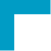 Des attitudes et comportements variés
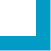 Q12, Voici maintenant une série d'énoncés reflétant certaines opinions et attitudes que des personnes peuvent avoir lorsqu'elles décident de s'acheter un voyage. Veuillez indiquer votre niveau d'accord ou de désaccord avec chacun de ces énoncés.
CROP
59
[Speaker Notes: Mettre les différences significatives (en bleue pour + et rouge pour -)]
Précautions prises par les voyageurs québécois
Base : tous les répondants (n=1000)
% de Oui
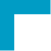 Les gens ne se préoccupent que très peu  des permis détenus par les agences et les conseillers avec qui ils font affaire.
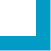 Q17. Lors de vos derniers voyages, avez-vous pris les précautions suivantes, ne serait-ce qu'une fois ou à l'occasion?
CROP
60
[Speaker Notes: Mettre les différences significatives (en bleue pour + et rouge pour -)]
Précautions prises par les voyageurs québécois
Base : tous les répondants (n=1000)
Je me suis pris une assurance médicale de voyage
Q17. Lors de vos derniers voyages, avez-vous pris les précautions suivantes, ne serait-ce qu'une fois ou à l'occasion?
CROP
61
[Speaker Notes: Mettre les différences significatives (en bleue pour + et rouge pour -)]
Précautions prises par les voyageurs québécois
Base : tous les répondants (n=1000)
Je me suis pris une assurance annulation de voyage
Q17. Lors de vos derniers voyages, avez-vous pris les précautions suivantes, ne serait-ce qu'une fois ou à l'occasion?
CROP
62
[Speaker Notes: Mettre les différences significatives (en bleue pour + et rouge pour -)]
Précautions prises par les voyageurs québécois
Base : tous les répondants (n=1000)
Je me suis pris une assurance bagages
Q17. Lors de vos derniers voyages, avez-vous pris les précautions suivantes, ne serait-ce qu'une fois ou à l'occasion?
CROP
63
[Speaker Notes: Mettre les différences significatives (en bleue pour + et rouge pour -)]
Précautions prises par les voyageurs québécois
Base : tous les répondants (n=1000)
Je me suis assuré de me faire vacciner (si la destination était risquée)
Q17. Lors de vos derniers voyages, avez-vous pris les précautions suivantes, ne serait-ce qu'une fois ou à l'occasion?
CROP
64
[Speaker Notes: Mettre les différences significatives (en bleue pour + et rouge pour -)]
Précautions prises par les voyageurs québécois
Base : tous les répondants (n=1000)
Je me suis assuré que mon passeport était toujours valide
Q17. Lors de vos derniers voyages, avez-vous pris les précautions suivantes, ne serait-ce qu'une fois ou à l'occasion?
CROP
65
[Speaker Notes: Mettre les différences significatives (en bleue pour + et rouge pour -)]
Précautions prises par les voyageurs québécois
Base : tous les répondants (n=1000)
J'ai vérifié que l'agence de voyages avec qui je faisais affaire possédait un permis délivré par l'Office de la protection du consommateur (OPC)
Q17. Lors de vos derniers voyages, avez-vous pris les précautions suivantes, ne serait-ce qu'une fois ou à l'occasion?
CROP
66
[Speaker Notes: Mettre les différences significatives (en bleue pour + et rouge pour -)]
Précautions prises par les voyageurs québécois
Base : tous les répondants (n=1000)
J'ai vérifié que mon conseiller en voyages possédait un certificat délivré par l'Office de la protection du consommateur (OPC)
Q17. Lors de vos derniers voyages, avez-vous pris les précautions suivantes, ne serait-ce qu'une fois ou à l'occasion?
CROP
67
[Speaker Notes: Mettre les différences significatives (en bleue pour + et rouge pour -)]
Précautions prises par les voyageurs québécois
Base : tous les répondants (n=1000)
Je me suis informé sur les différences culturelles de ma destination
Q17. Lors de vos derniers voyages, avez-vous pris les précautions suivantes, ne serait-ce qu'une fois ou à l'occasion?
CROP
68
[Speaker Notes: Mettre les différences significatives (en bleue pour + et rouge pour -)]
Situation la plus préoccupante en voyage
Base : total excluant les répondants n’ayant pas fourni 
de réponse (n=859)
Q16. Voici trois situations qui pourraient survenir lorsque vous partez en voyage. Veuillez indiquer par ordre d'importance ce qui vous préoccupe le plus, où 1 correspond à la situation la plus préoccupante et 3 correspond à la situation la moins préoccupante.
Votre vol de départ et/ou de retour a été annulé suite à une grève ou une faillite de la compagnie aérienne avec laquelle vous faites affaire.
Vous n'avez pas reçu vos billets d'avion suite à la fermeture ou la faillite d'une agence de voyages.
Les activités que vous avez réservées en avance ont été annulées lorsque vous arrivez à destination. De plus, on vous dit qu'il ne sera pas possible d'être remboursé.
CROP
69
[Speaker Notes: Mettre les différences significatives (en bleue pour + et rouge pour -)]
Connaissance du permis ou certificat professionnel des agents et conseillers en voyages
Base : tous les répondants (n=1000)
Q18. Saviez-vous que les agents et les conseillers en voyages doivent passer un examen pour obtenir leur permis ou leur certificat et pour pratiquer leur métier?
CROP
70
[Speaker Notes: Mettre les différences significatives (en bleue pour + et rouge pour -)]
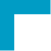 Les agences sont parmi les « premiers répondants », alors que l’OPC figure au dernier rang.
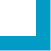 Premier réflexe face à différents imprévus
Base : tous les répondants (n=1000)
« Votre vol de départ et/ou de retour a été annulé suite à une grève ou une faillite de la compagnie aérienne avec laquelle vous faites affaire. »
Q19. Supposons que vous achetez votre voyage (transport et hébergement) via une agence de voyages et qu'il vous arrive un des imprévus suivants, quel serait votre premier réflexe?
CROP
71
[Speaker Notes: Mettre les différences significatives (en bleue pour + et rouge pour -)]
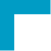 Les agences sont les « premiers répondants », mais l’OPC est tout de même considéré.
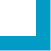 Premier réflexe face à différents imprévus
Base : tous les répondants (n=1000)
« Vous n'avez pas reçu vos billets d'avion suite à la fermeture ou la faillite d'une agence de voyages. »
Q19. Supposons que vous achetez votre voyage (transport et hébergement) via une agence de voyages et qu'il vous arrive un des imprévus suivants, quel serait votre premier réflexe?
CROP
72
[Speaker Notes: Mettre les différences significatives (en bleue pour + et rouge pour -)]
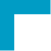 Les agences figurent parmi les « premiers répondants », mais l’OPC est tout de même considéré.
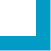 Premier réflexe face à différents imprévus
Base : tous les répondants (n=1000)
« Les activités que vous avez réservées en avance ont été annulées
 lorsque vous arrivez à destination. De plus, on vous dit qu'il ne sera pas 
possible d'être remboursé. »
Q19. Supposons que vous achetez votre voyage (transport et hébergement) via une agence de voyages et qu'il vous arrive un des imprévus suivants, quel serait votre premier réflexe?
CROP
73
[Speaker Notes: Mettre les différences significatives (en bleue pour + et rouge pour -)]
Profil sociodémographique
RAPPORT PRÉPARÉ À L'ATTENTION DE L’OFFICE DE LA PROTECTION DU CONSOMMATEUR
Profil sociodémographique
QC. Dans lequel des groupes d'âge suivants vous situez-vous?
QD. Vous êtes :
QG. Au total, combien y a-t-il de personnes vivant en permanence dans votre foyer en vous incluant vous-même ainsi que les enfants et adolescents?
CROP
75
[Speaker Notes: Mettre les différences significatives (en bleue pour + et rouge pour -)]
Profil sociodémographique
QH. Quelle est votre langue maternelle, c'est-à-dire la première langue que vous avez apprise et que vous parlez encore?
S1. Quel niveau de scolarité avez-vous complètement terminé?
S2. Et quelle est votre occupation?
CROP
76
[Speaker Notes: Mettre les différences significatives (en bleue pour + et rouge pour -)]
Profil sociodémographique
S3. Demeurez-vous?
S4. Quel est le revenu annuel total de tous les membres de votre foyer avant impôts?
CROP
77
[Speaker Notes: Mettre les différences significatives (en bleue pour + et rouge pour -)]
ANNEXE I
Questionnaire
RAPPORT PRÉPARÉ À L'ATTENTION DE L’OFFICE DE LA PROTECTION DU CONSOMMATEUR
Questionnaire
Liens vers le questionnaire:
CROP
79
[Speaker Notes: Mettre les différences significatives (en bleue pour + et rouge pour -)]
550, RUE SHERBROOKE OUEST
BUREAU 900 – TOUR EST
MONTRÉAL (QUÉBEC) H3A 1B9
T 514 849-8086
WWW.CROP.CA